12-13
12-13
Singing 8x
Thanksgiving 6x
Rejoicing 7x
Musical instruments 3x in this chapter
12-13
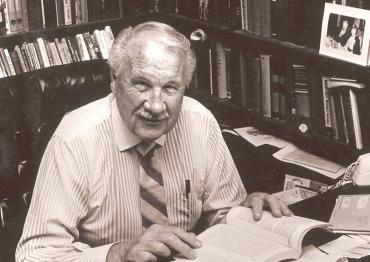 Ray Stedman (1917-1992) ~ “Joy is not 
the same as happiness. Happiness is 
liking the present moment because it 
pleases us. But joy is much deeper and 
more long-range. Joy appreciates the 
past, the present, and the future, not 
because the circumstances are pleasing, 
but because the heart is right with God. That is what fills us with joy.”
12-13
12-13
Deut. 23:3-4 ~ 3 An Ammonite or Moabite shall not enter the assembly of the LORD; even to the tenth generation none of his descendants shall enter the assembly of the LORD forever, 4 because they did not meet you with bread and water on the road when you came out of Egypt, and because they hired against you Balaam the son of Beor from Pethor of Mesopotamia, to curse you.
12-13
12-13
Nehemiah’s 2nd term begins
424 BC
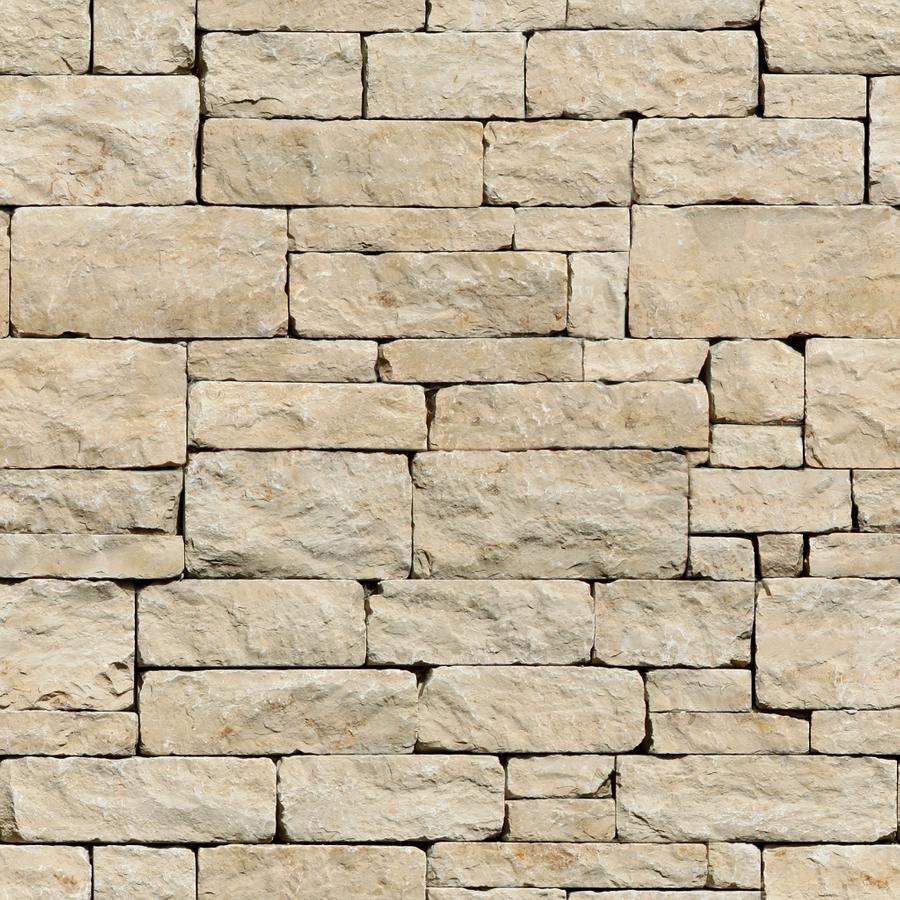 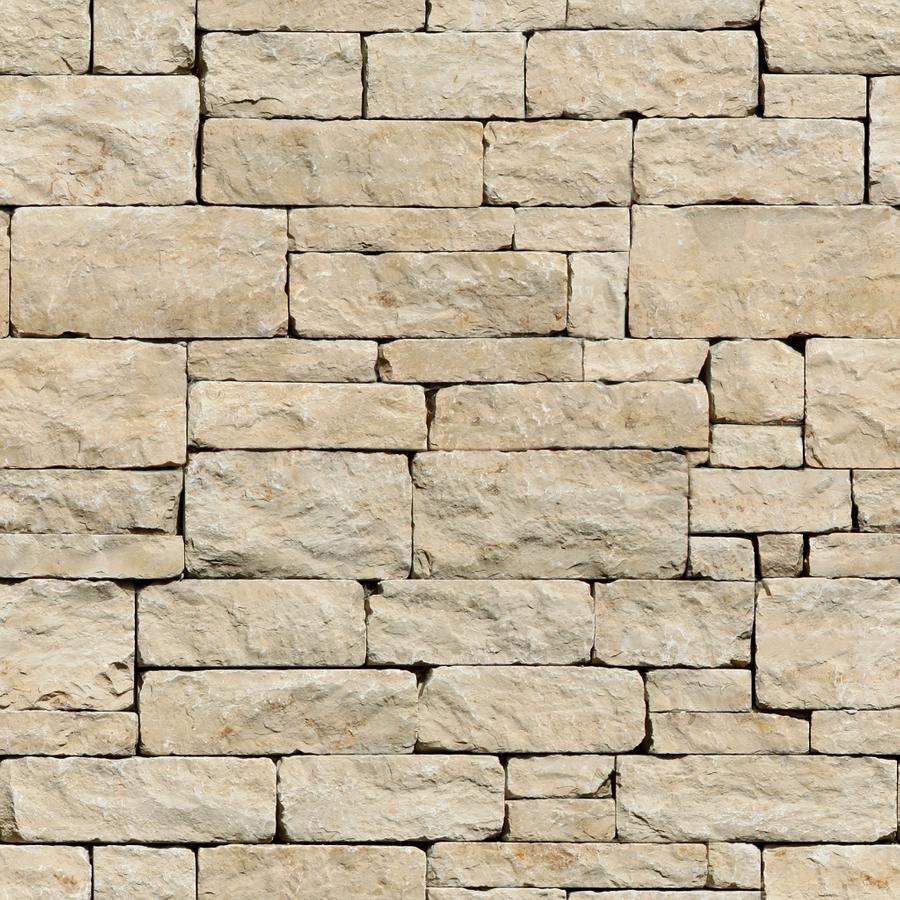 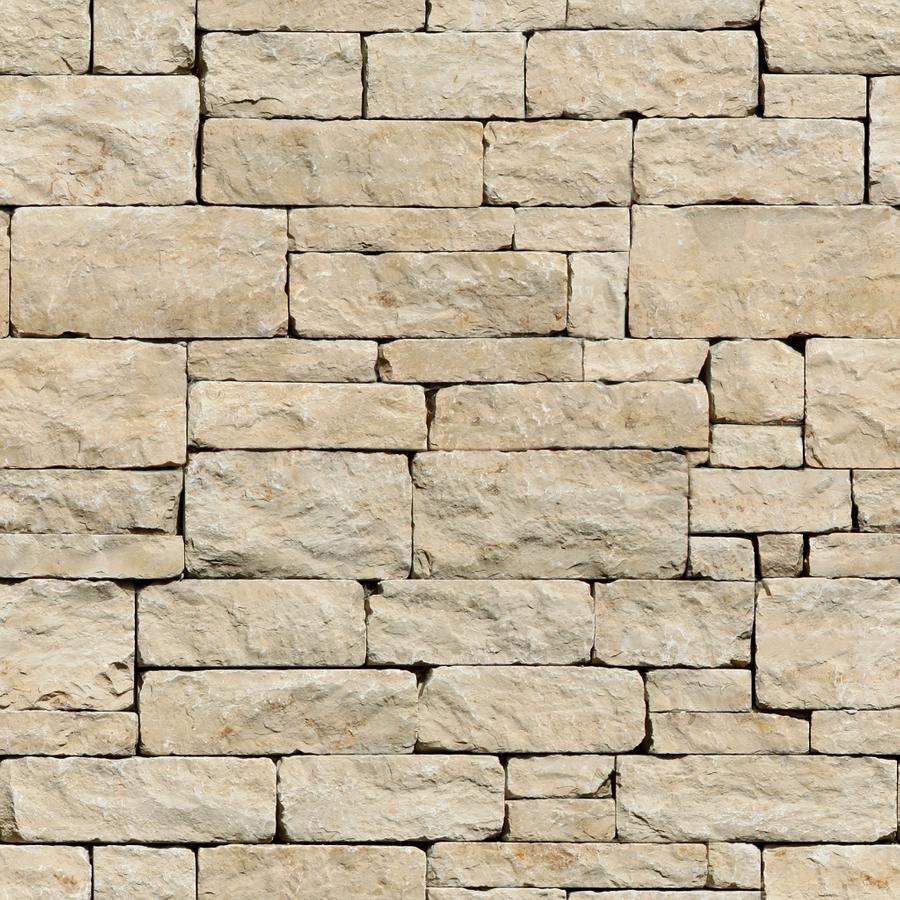 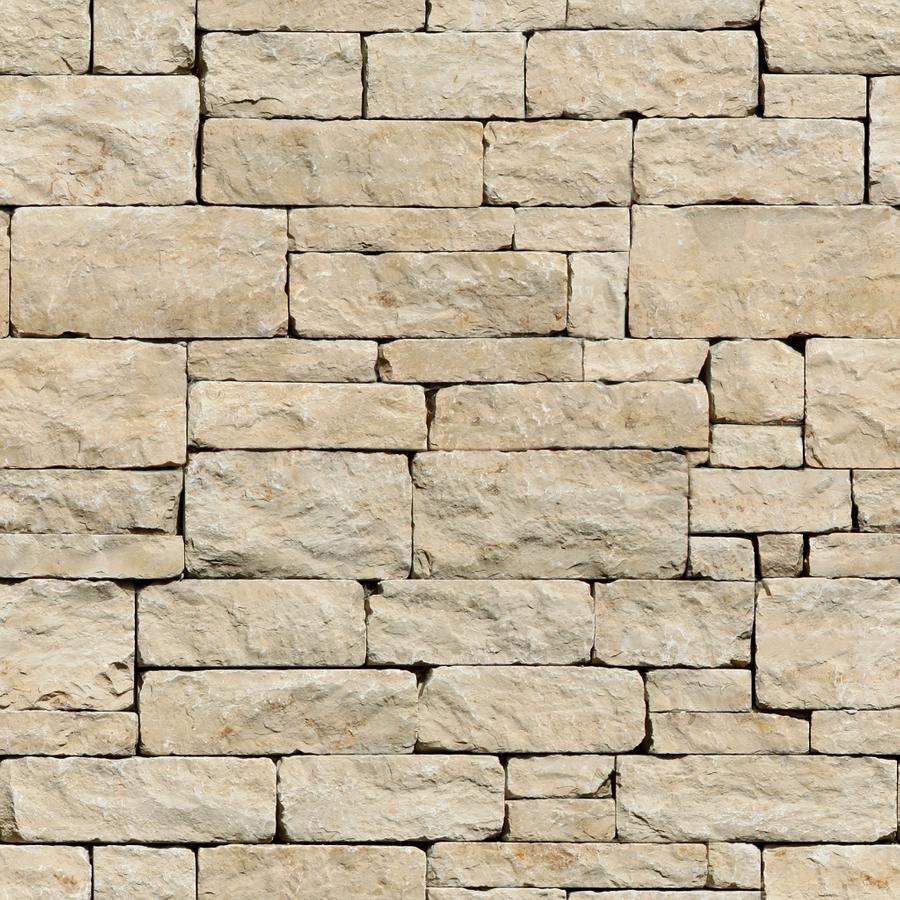 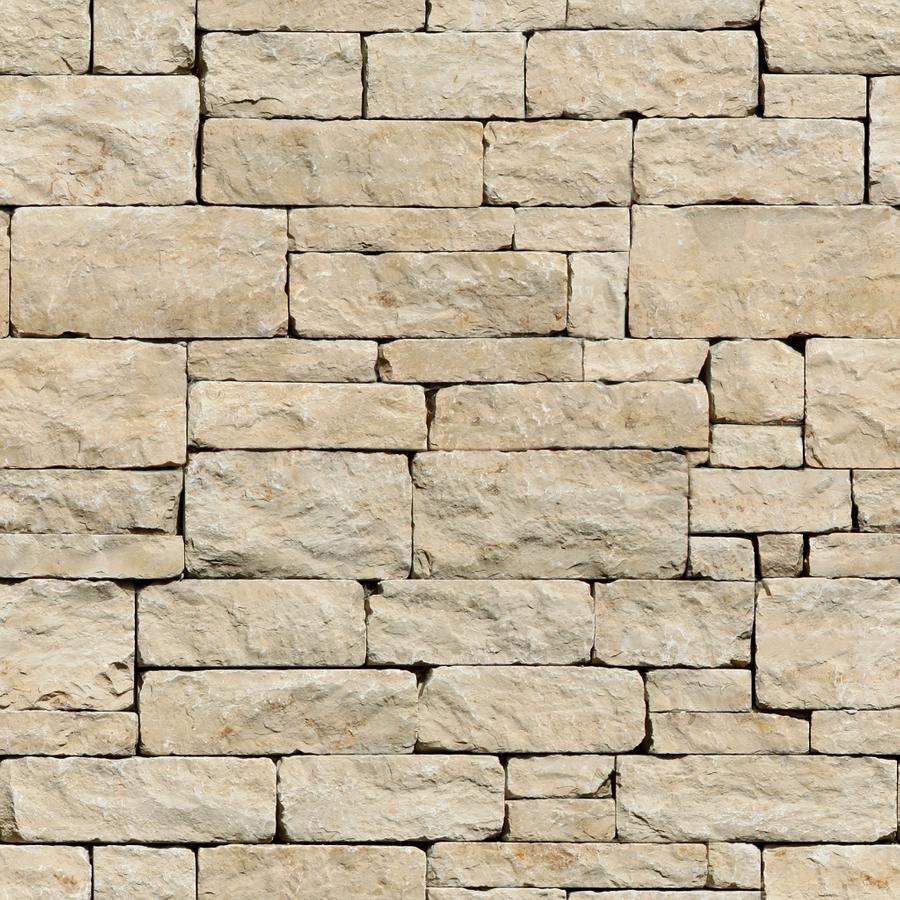 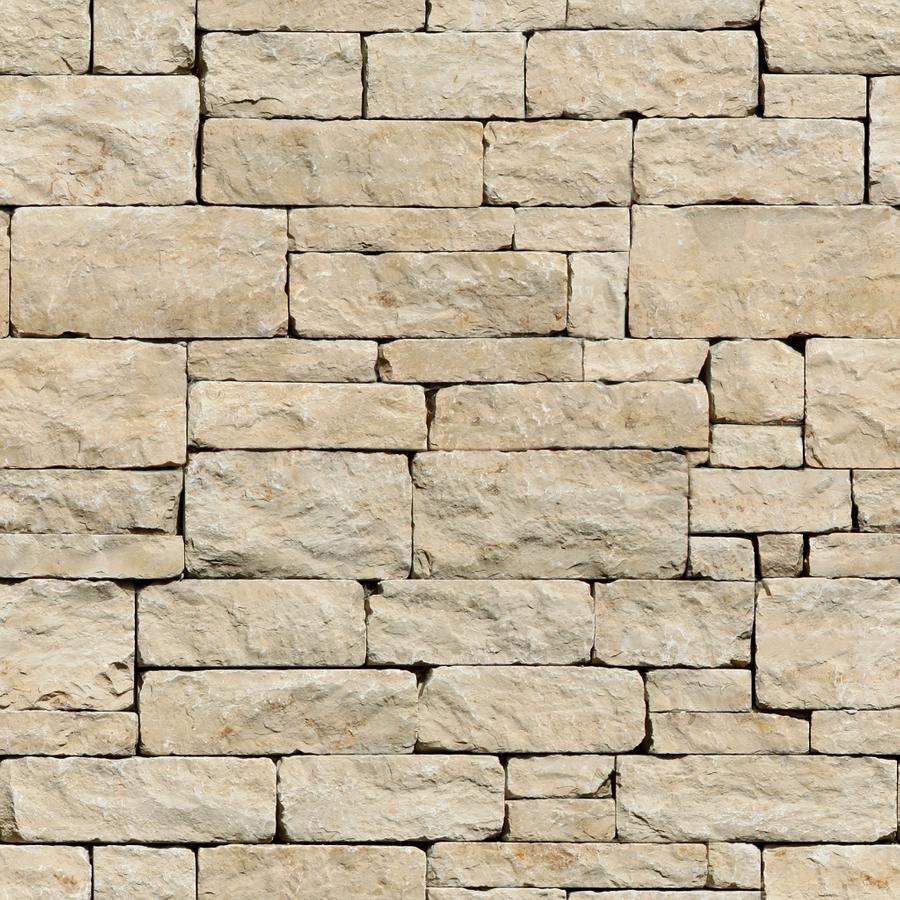 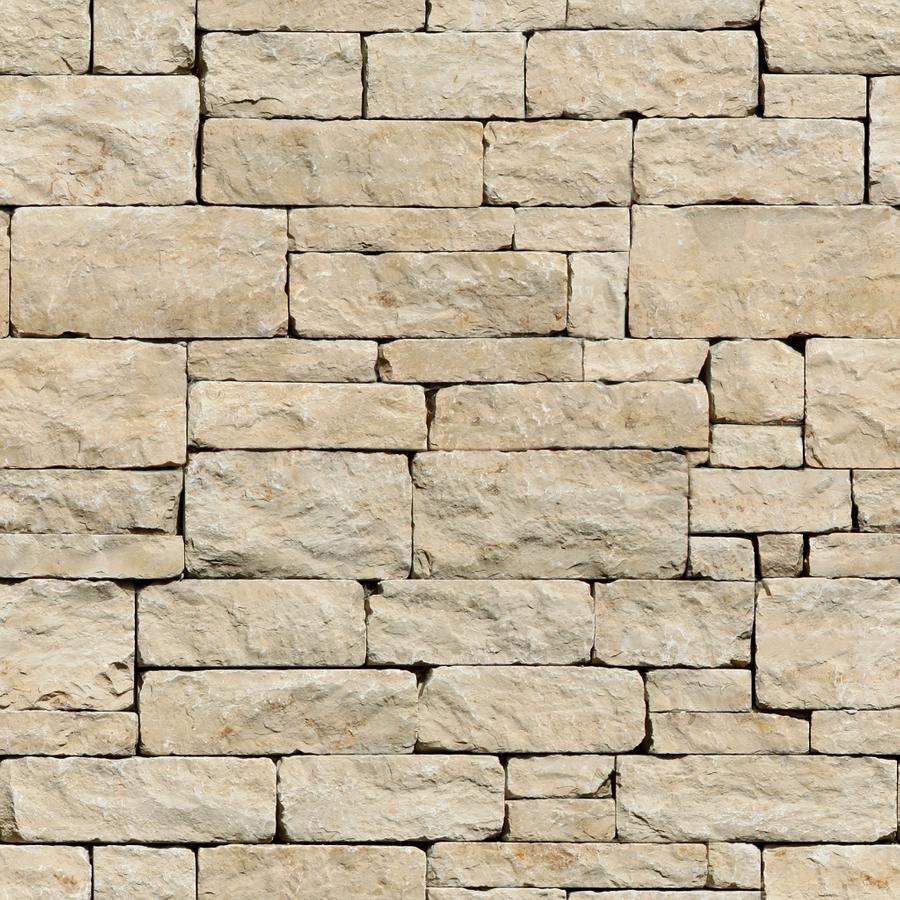 445 BC
440 BC
425 BC
435 BC
430 BC
420 BC
Nehemiah’s 1st term
(444-432 BC)
Nehemiah’s return to Shushan (432-424 BC)
12-13
12-13
Mal. 3:7-10 ~ 7 “Yet from the days of your fathers
You have gone away from My ordinances
And have not kept them. 
Return to Me, and I will return to you,” 
Says the LORD of hosts. 
“But you said, 
‘In what way shall we return?’
12-13
Mal. 3:7-10 ~ 8 “Will a man rob God?
Yet you have robbed Me! 
But you say, 
‘In what way have we robbed You?’ 
In tithes and offerings. 
9 You are cursed with a curse, 
For you have robbed Me, 
Even this whole nation.
12-13
Mal. 3:7-10 ~ 10 Bring all the tithes into the storehouse, 
That there may be food in My house, 
And try Me now in this,” 
Says the LORD of hosts, 
“If I will not open for you the windows of heaven 
And pour out for you such blessing 
That there will not be room enough to receive it.”
12-13
12-13
Col. 2:16-17 ~ 16 So let no one judge you in food or in drink, or regarding a festival or a new moon or sabbaths, 17 which are a shadow of things to come, but the substance is of Christ.
12-13
12-13
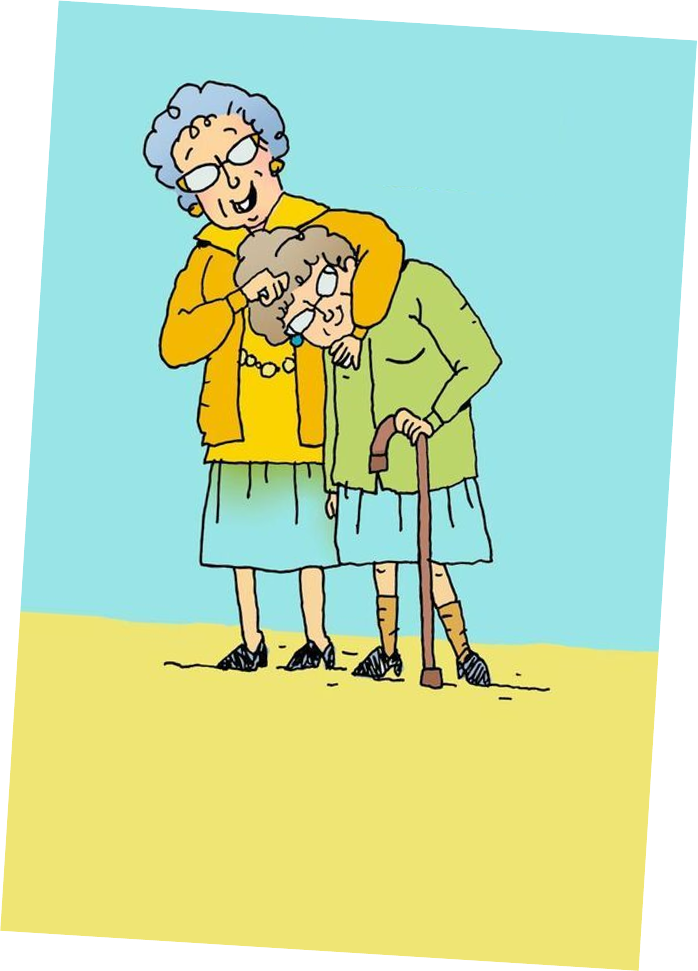 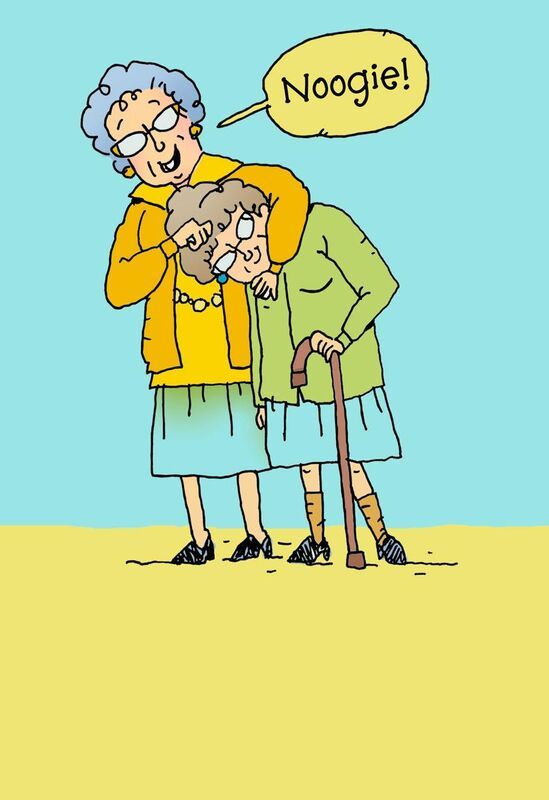 pulled out their hair ~ to polish or scour
12-13
12-13
pagan women (v. 26) ~ KJV, outlandish women
12-13
12-13
1 Pet. 2:23 ~ who, when He was reviled, did not revile in return; when He suffered, He did not threaten, but committed Himself to Him who judges righteously;
12-13